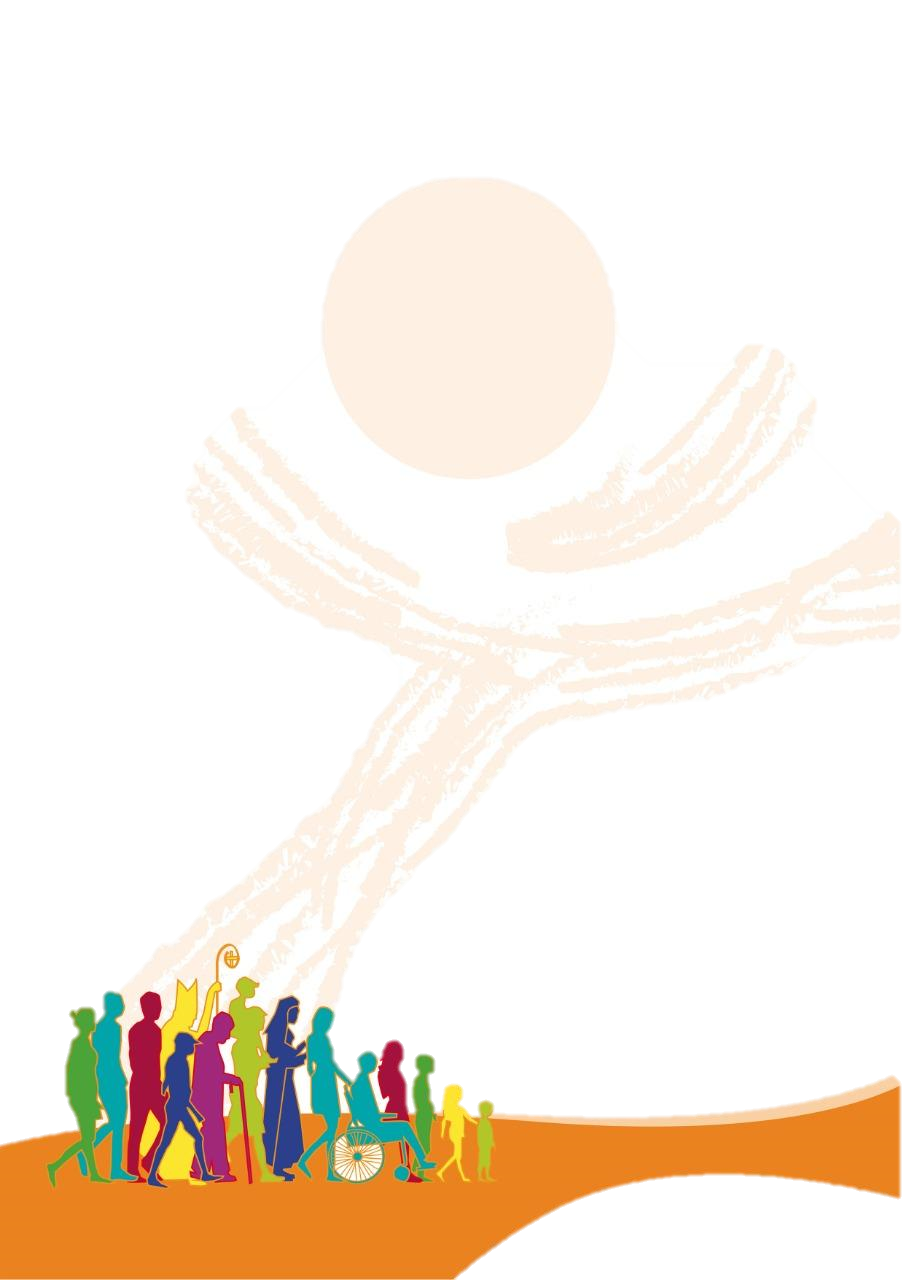 ORACIÓN DEL SÍNODO
Estamos ante ti, Espíritu Santo, reunidos en tu nombre.
Tú que eres nuestro verdadero consejero: ven a nosotros, apóyanos,
entra en nuestros corazones.
Enséñanos el camino, muéstranos cómo alcanzar la meta.
Impide que perdamos el rumbo como personas débiles y pecadoras.
No permitas que la ignorancia nos lleve por falsos caminos.
Concédenos el don del discernimiento, para que no dejemos que nuestras acciones se guíen por prejuicios y falsas consideraciones.
Condúcenos a la unidad en ti, para que no nos desviemos del camino de la verdad y la justicia, sino que en nuestro peregrinaje terrenal nos esforcemos
por alcanzar la vida eterna.
Esto te lo pedimos a ti, que obras en todo tiempo y lugar, en comunión con el Padre y el Hijo por los siglos de los siglos. Amén
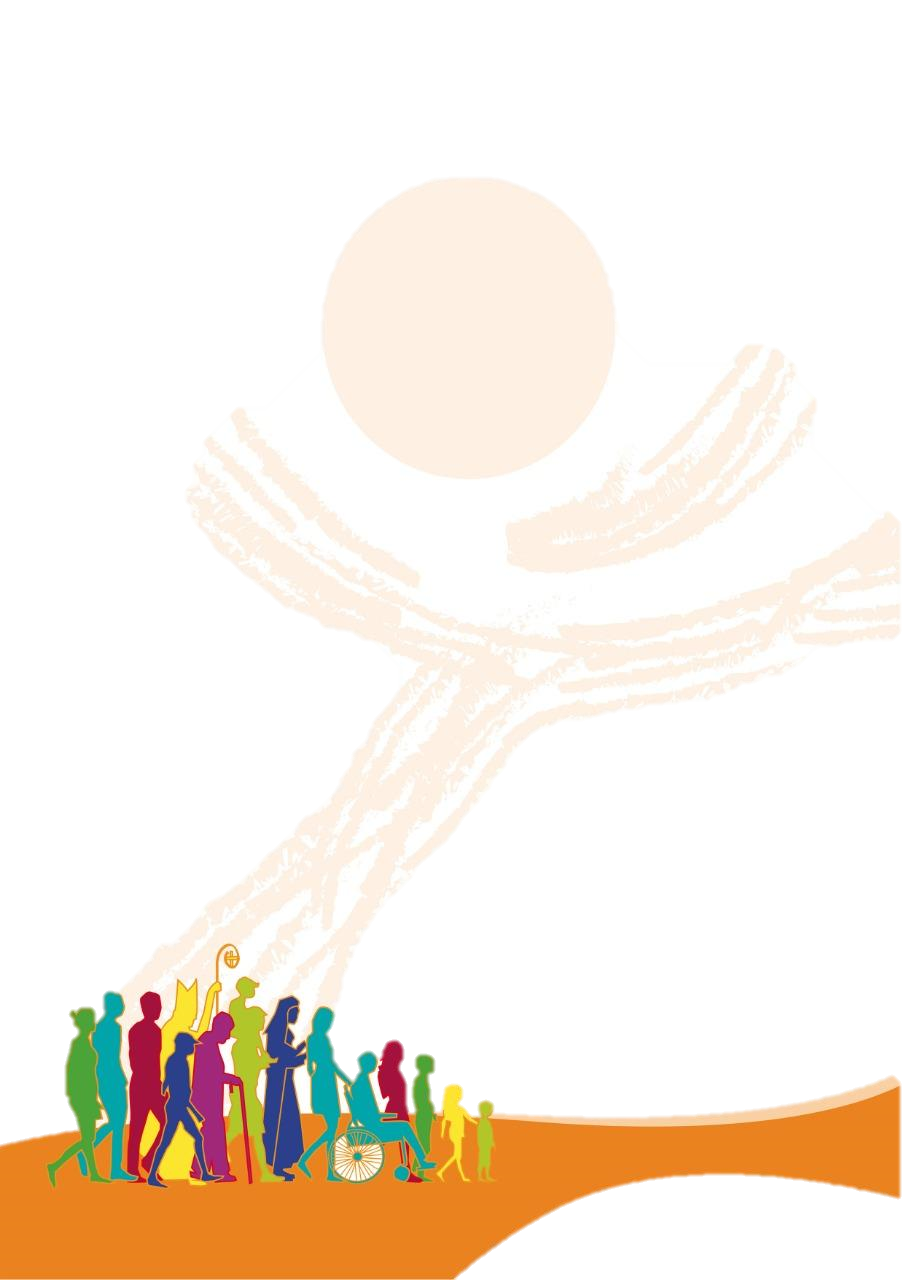 Parte 1: Retomamos algunas ideas centrales…
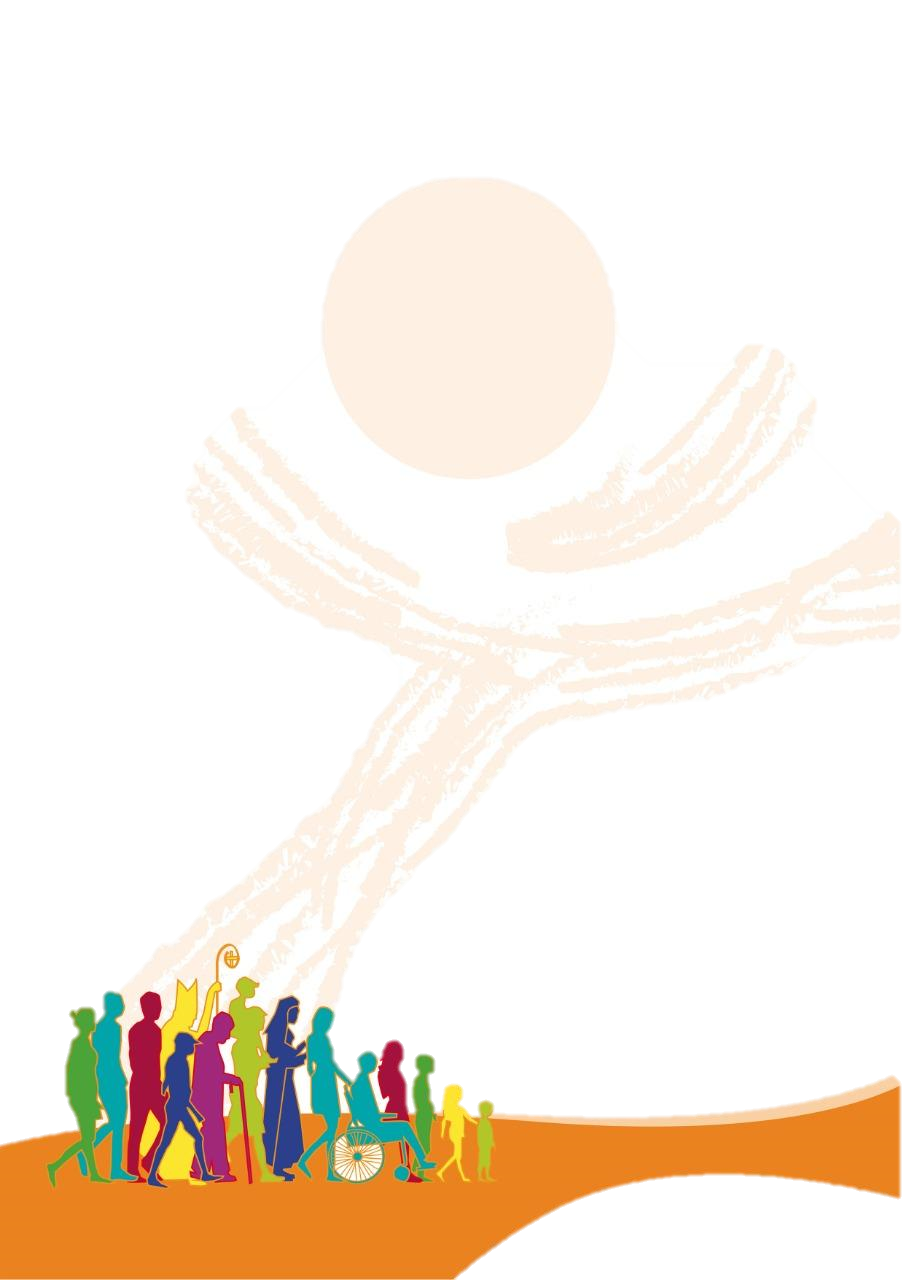 Caminar juntos
Sínodo
Sínodo de OBISPOS
Órgano consultivo
Tarea de los obispos
Escuchar la voz y el sentir de la Iglesia particular
Ejercicio de escucha del Espíritu Santo
Escucharse mutuamente
¿Cuál es el tema de este Sínodo?
SINODALIDAD
Por una Iglesia sinodal: 
comunión, participación y misión
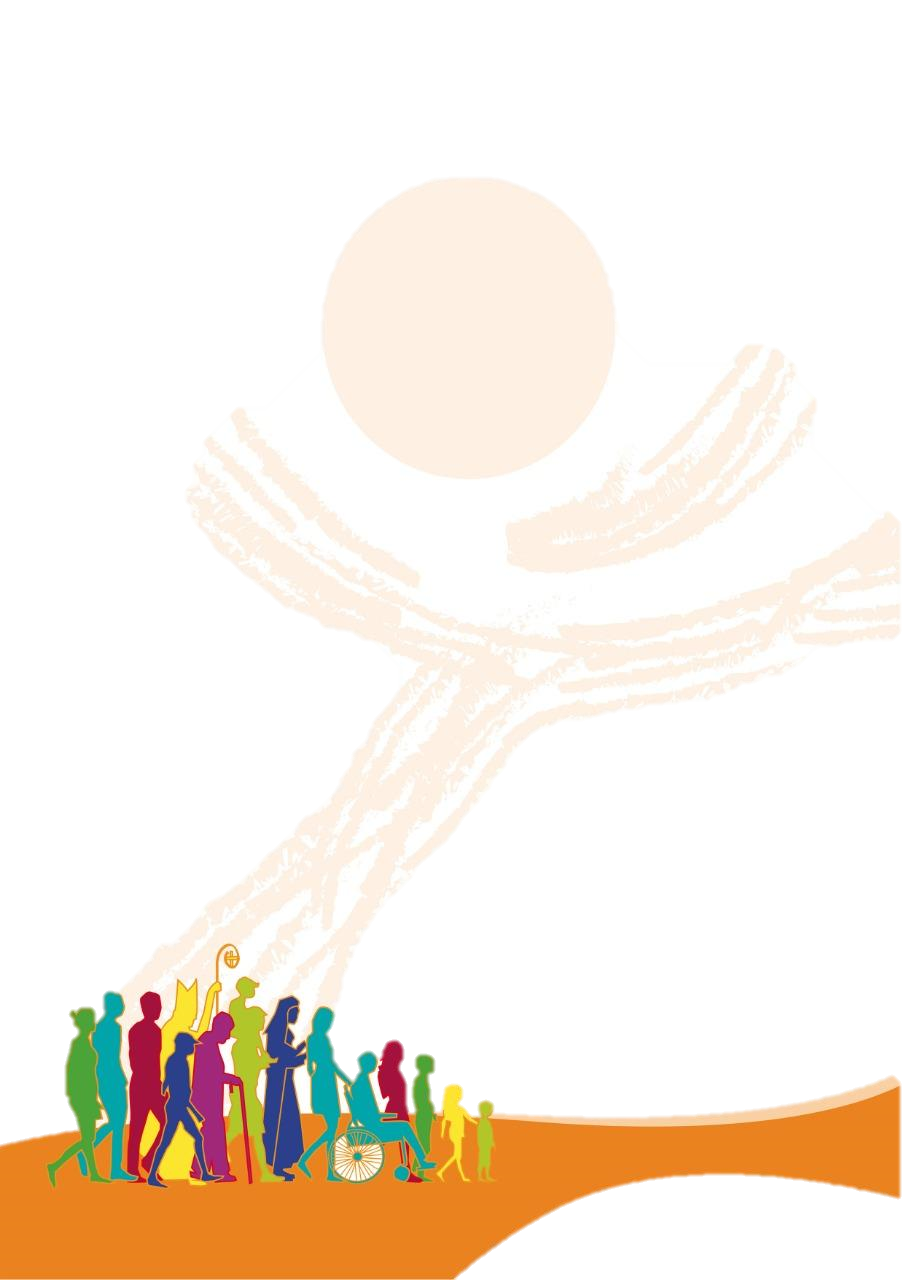 Caminar juntos
Sínodo
Estilo peculiar que califica 
la vida y la misión de la Iglesia.
Sinodalidad
Caminamos juntos como Pueblo de Dios.
Debe expresarse en el modo ordinario de vivir y obrar de la Iglesia.
La Iglesia ES SINODAL, como es madre, maestra, misionera.
Bautismo
Todos somos SINODALES
Vocación y dignidad común
Experiencias de auténtica escucha y discernimiento
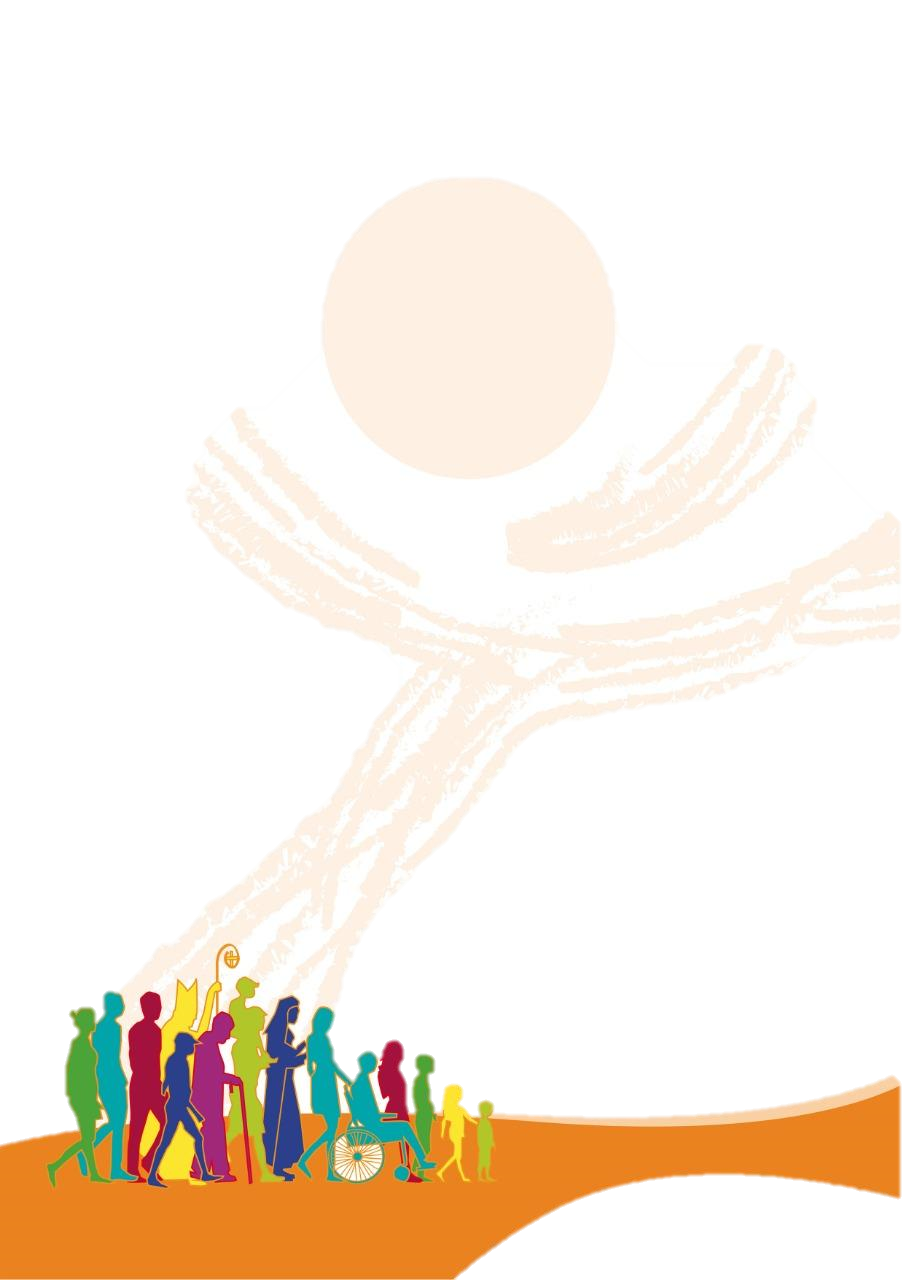 Sínodo sobre la SINODALIDAD: OBJETIVO
Reflexionar acerca de la Pregunta Fundamental
¿Cómo se realiza hoy este “caminar juntos” 
en nuestra Iglesia particular?
REFLEXIÓN
¿Qué pasos nos invita a dar el Espíritu para crecer en nuestro caminar juntos?
PROPUESTA
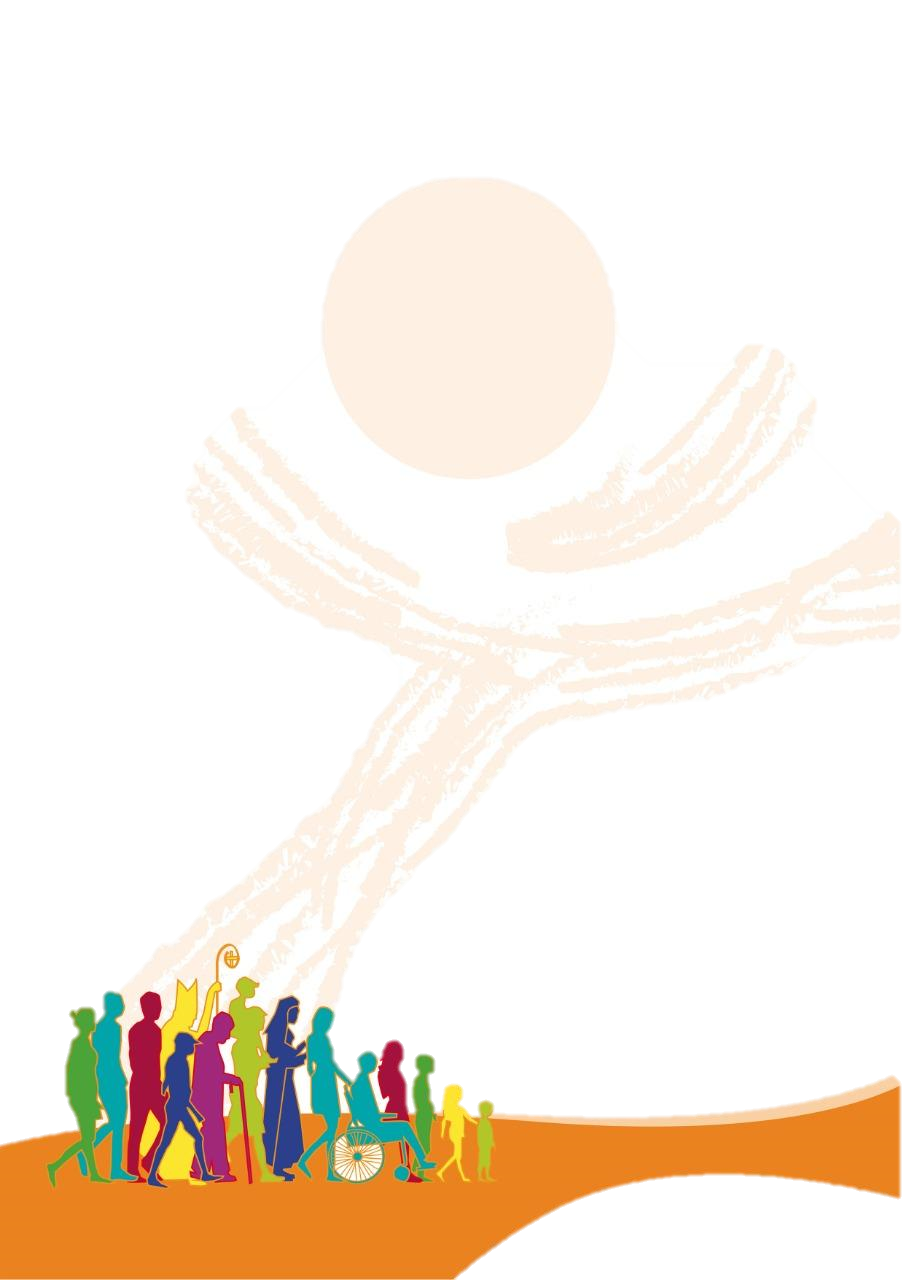 La pregunta fundamental (página 1)
Preguntas para la reflexión (página 3)
10 núcleos temáticos (página 4)
¿Cuál es mi tarea como referente?
¿Cómo podemos trabajar en nuestras comunidades?
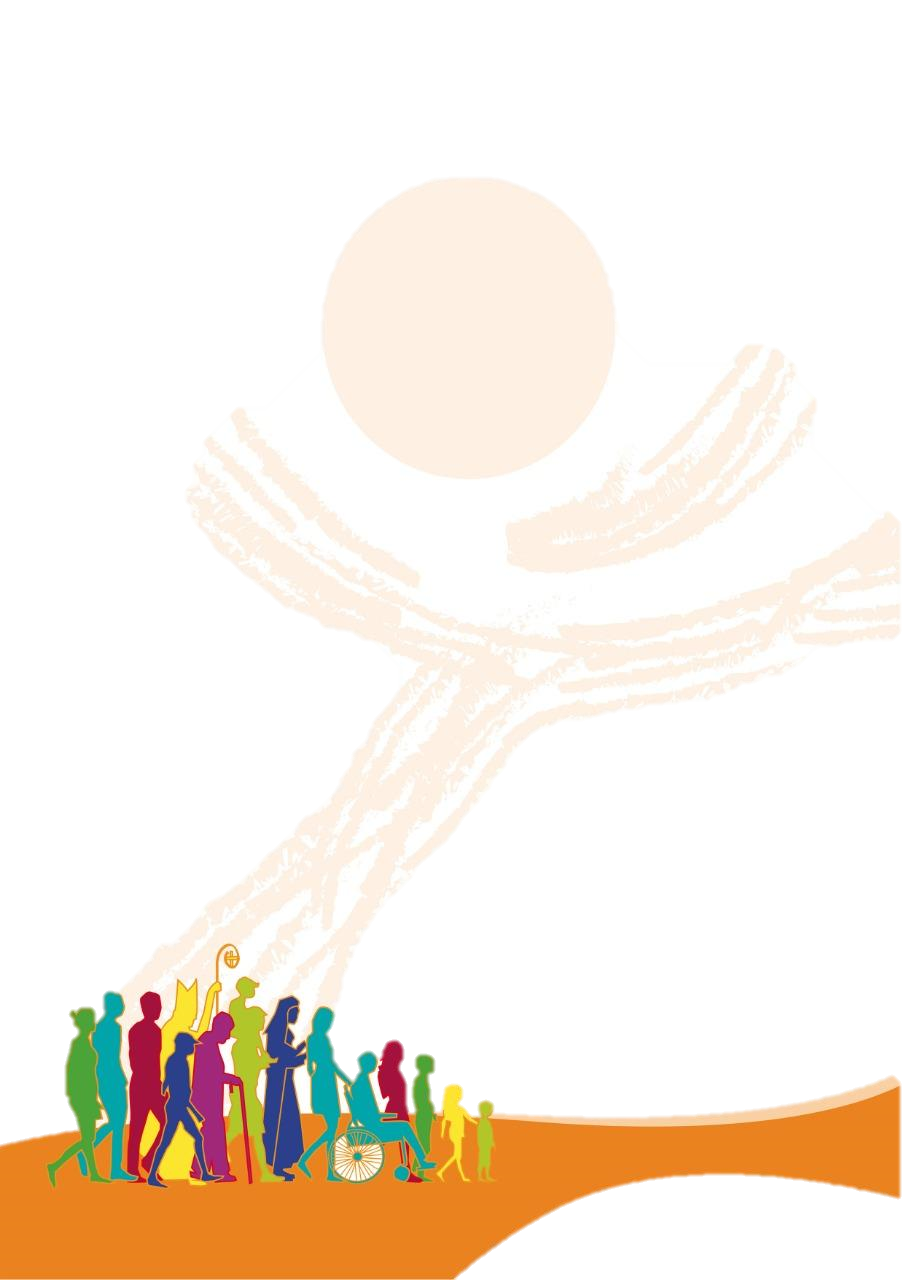 Parte 2: Algunas nociones y propuestas…
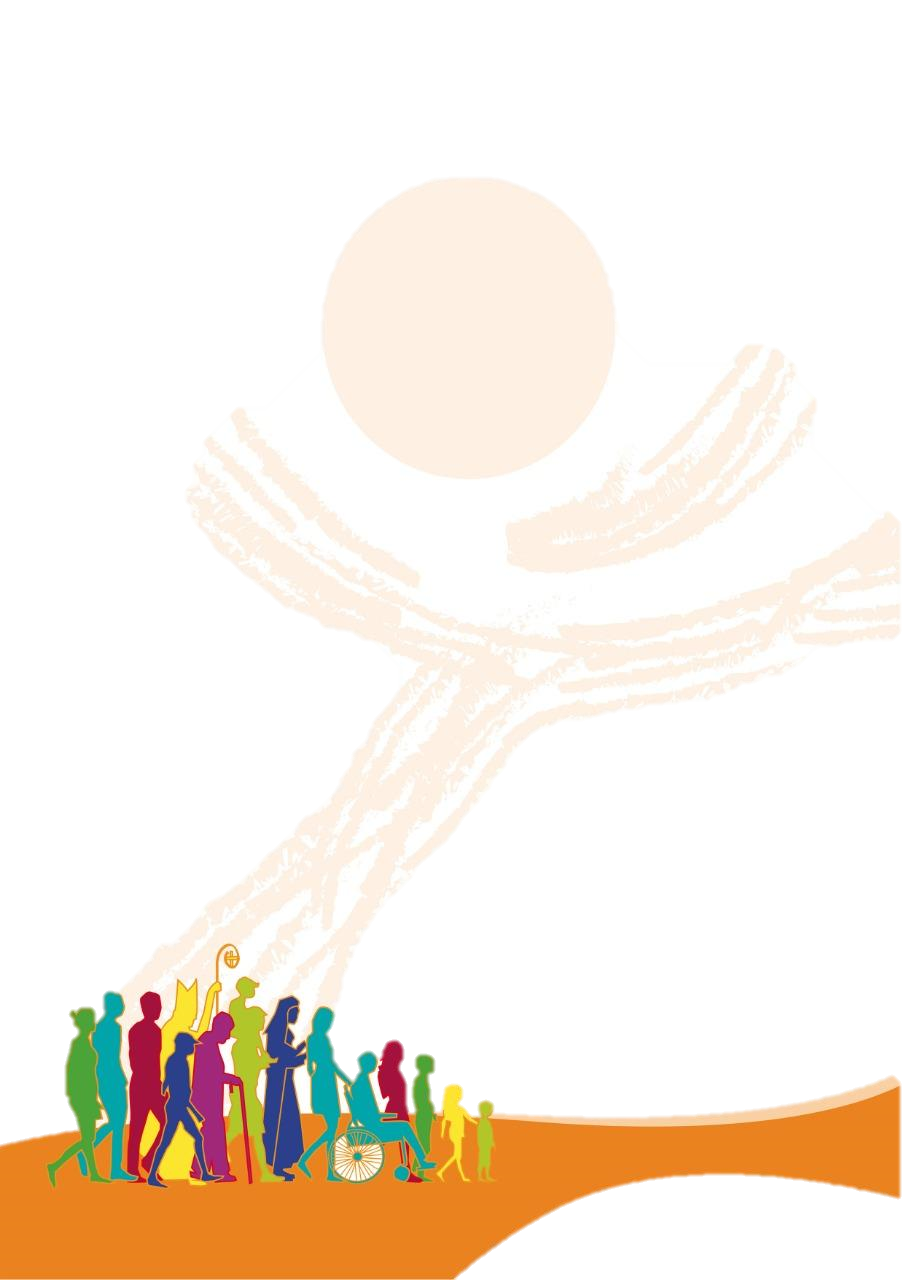 El proceso sinodal es, ante todo, un proceso espiritual. (No es un ejercicio mecánico de recopilación de datos, ni una serie de reuniones y debates.)
Utilizar instancias sinodales ya existentes. (Por ej: Consejo Pastoral)
Reuniones presenciales y/o virtuales, llamadas, grupos de chat, etc.
Se recomienda que se celebren varias / diversas para permitir un ambiente más interactivo de intercambio
Variedad de estímulos en forma de preguntas/imágenes/escenarios, materiales de oración, reflexiones bíblicas y música sacra, obras de arte, poesía, etc., para estimular la reflexión y el diálogo.
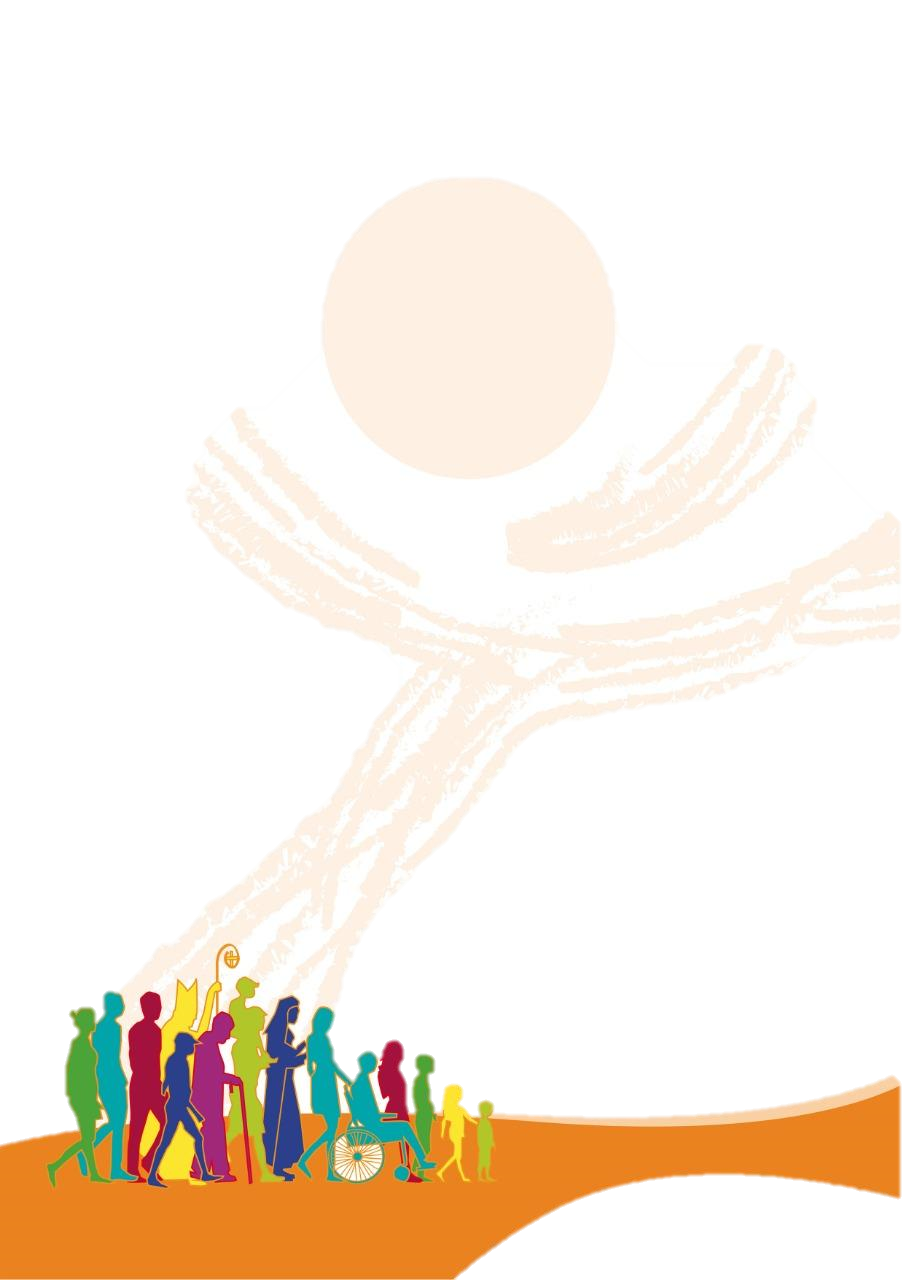 El referente parroquial
Guiar y animar la fase en sus parroquias y movimientos. 
Hacer esfuerzos significativos para que puedan participar el mayor número posible de personas. 
Elaborar y enviar una síntesis (1 hoja) que exprese la mayor precisión y riqueza de contenidos la experiencia de las personas en su comunidad.
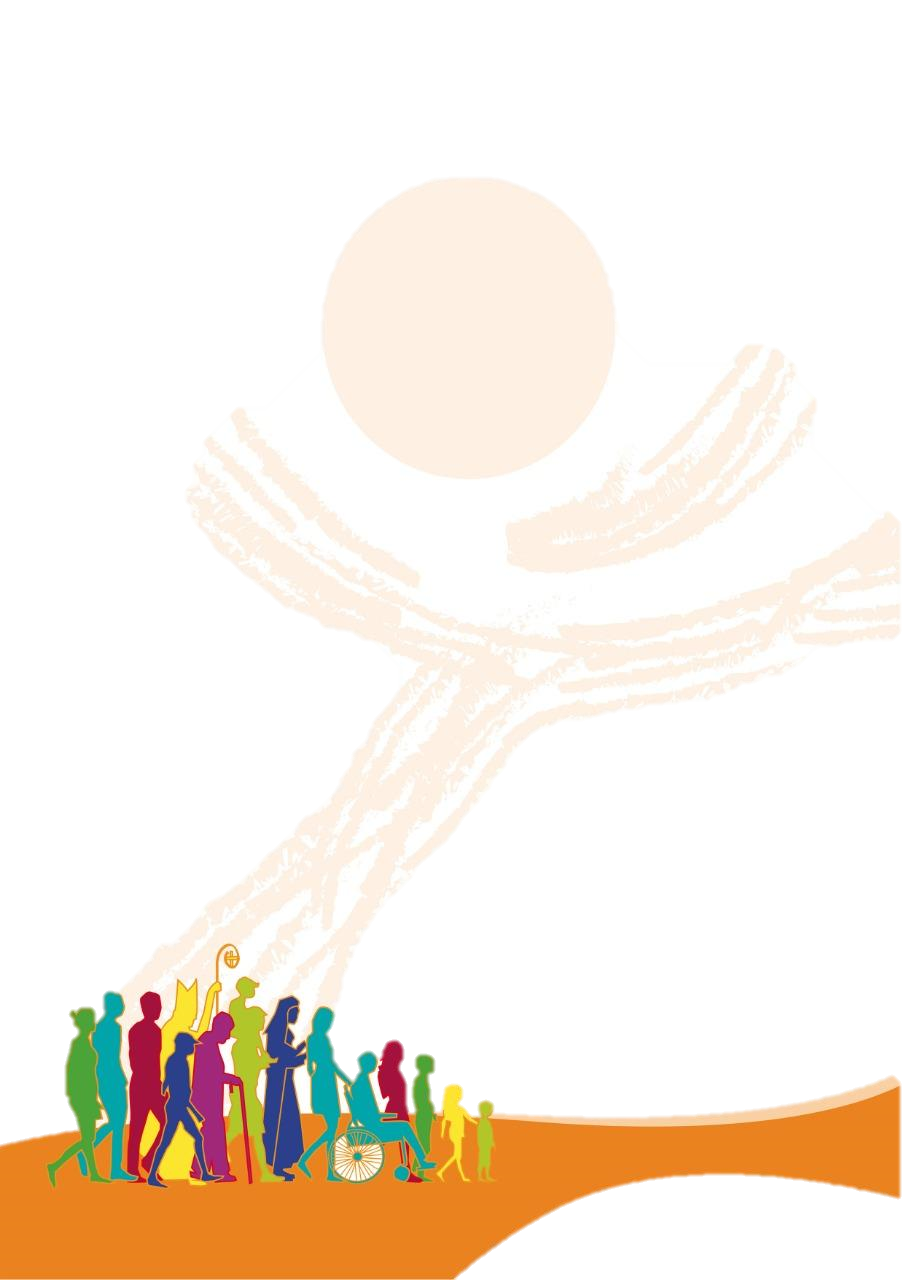 Síntesis del camino parroquial: Carilla (400 palabras) hasta el 30/04/22.
El objetivo no es producir un resumen de todo lo que dicho, sino  discernir, eligiendo y escribiendo lo que contribuirá a la siguiente etapa sinodal. 
Precisa y transparente, reflejando la gama de miradas críticas y las opiniones de la minoría. Mensaje claro y bien comunicado. 
Informar de tendencias comunes y de convergencia, y destacar puntos que inspiran una mirada o abren un nuevo horizonte.
Prestar especial atención a las voces de los que no suelen ser escuchados. 
Subrayar las experiencias positivas y las desafiantes y negativas
Transmitir algo sobre la experiencia de la reunión: las actitudes de los participantes, las alegrías y desafíos de comprometerse juntos en el                 discernimiento, etc.
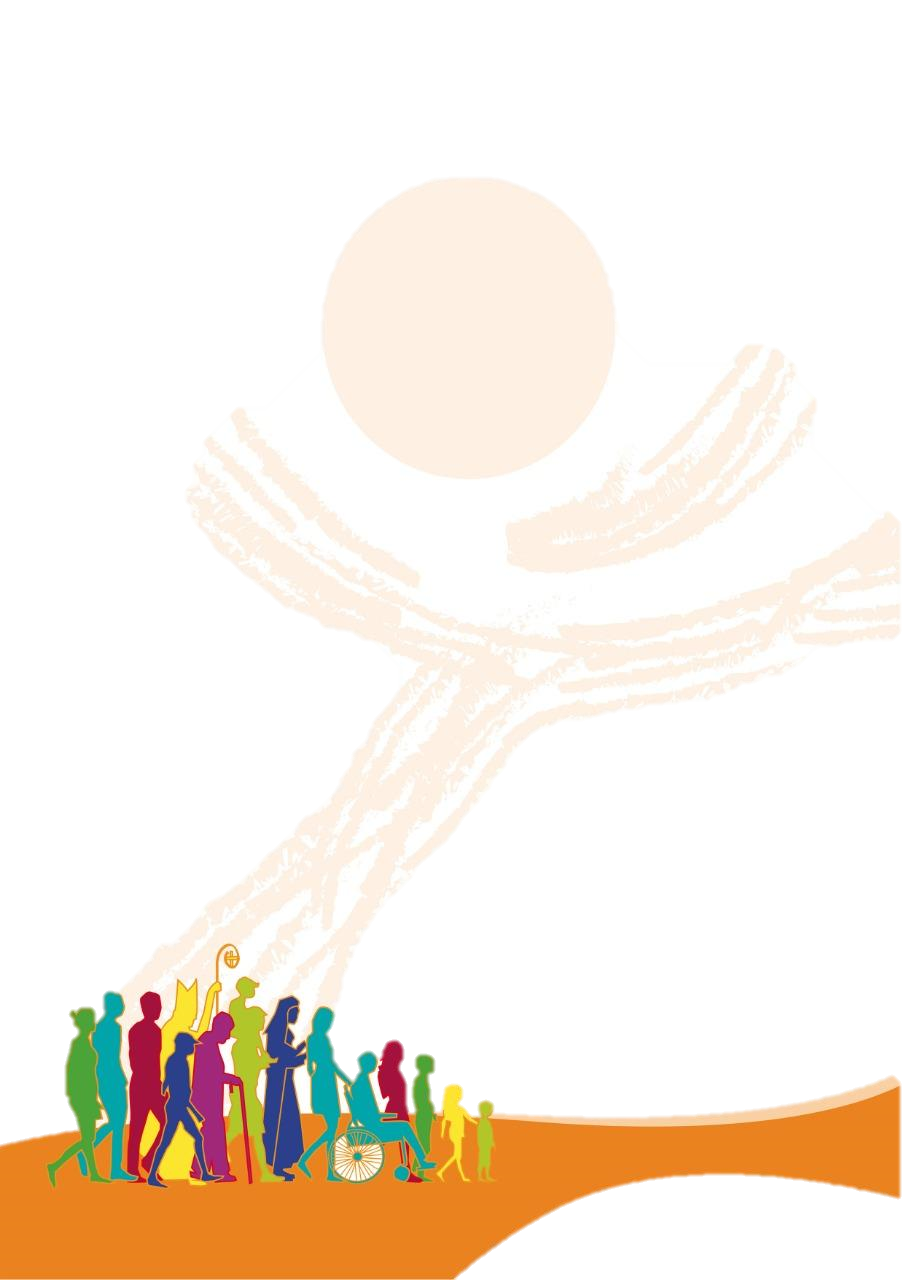 Esquema 1: Apéndice B – Vademecum
Sugerencias para la organización de una reunión de consulta sinodal
Fomentar la participación, especialmente de personas que reflejen una diversidad de comunidades, experiencias, culturas, edades y estilos de vida.

Enviar con anticipación el material preparatorio para la oración y la reflexión (texto breve sobre los principios de la sinodalidad, principales preguntas y algunas sugerencias para rezar y discernir estas cuestiones)}

Las cuestiones principales de reflexión deben ser pertinentes y sintéticas. (Menos preguntas que permitan mayor diálogo)
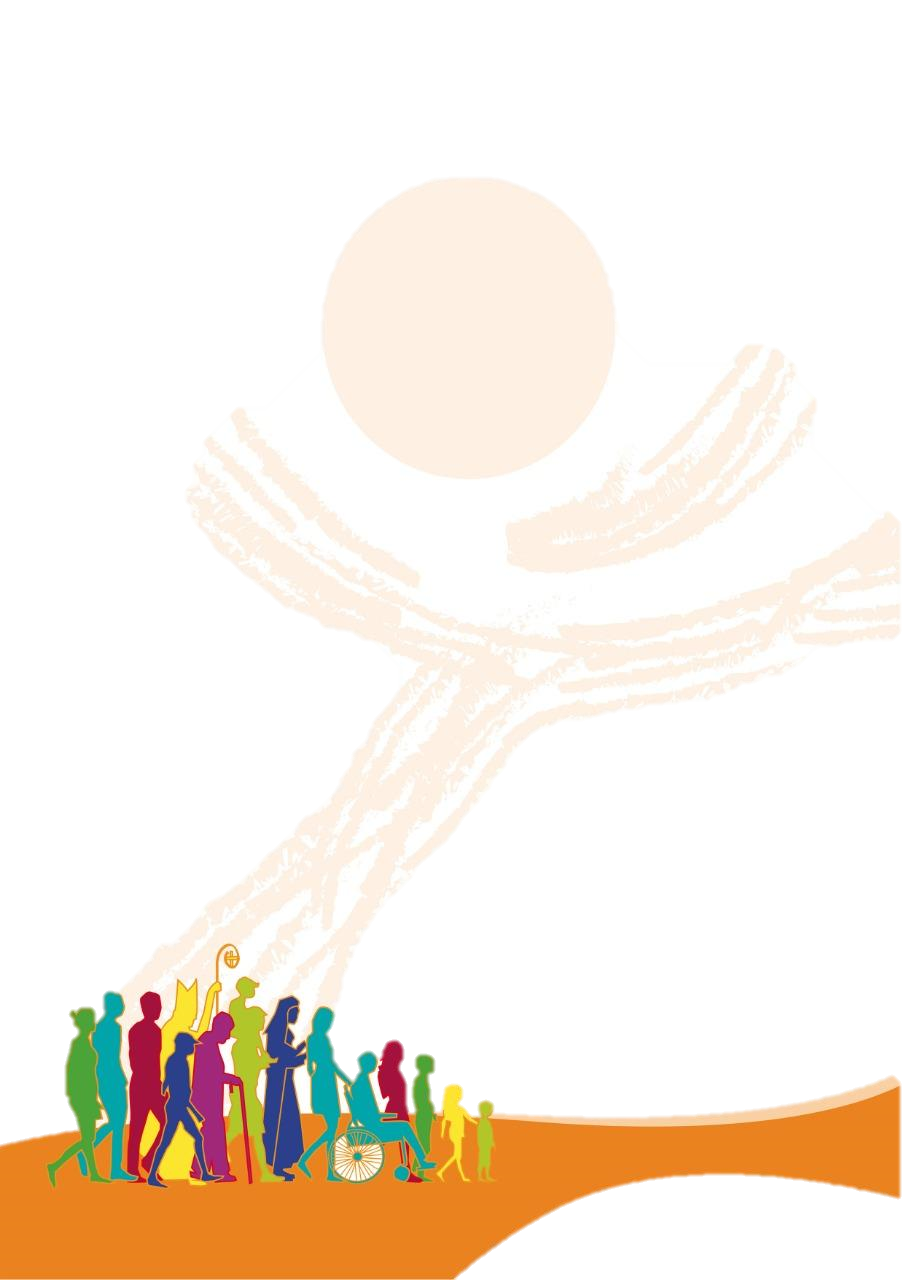 Método de conversación espiritual
En grupos de 6-7 personas de diferente origen: 
Parte 1: Cada uno comparte el fruto de su propia oración, en relación con las preguntas de reflexión previamente facilitadas. (No hay debate. Escucha profunda)

Parte 2: Luego de un tiempo de silencio, cada uno comparte lo que más le impresionó de la primera parte y del tiempo de silencio. (Se dialoga y se comparte)

Parte 3: Luego de un nuevo tiempo de silencio, reflexionan sobre qué se suscitó en la conversación y qué les afectó más profundamente. (También se comparten intuiciones y preguntas sin respuesta aún.)
                cada grupo tendrá un moderador y un secretario para tomar notas
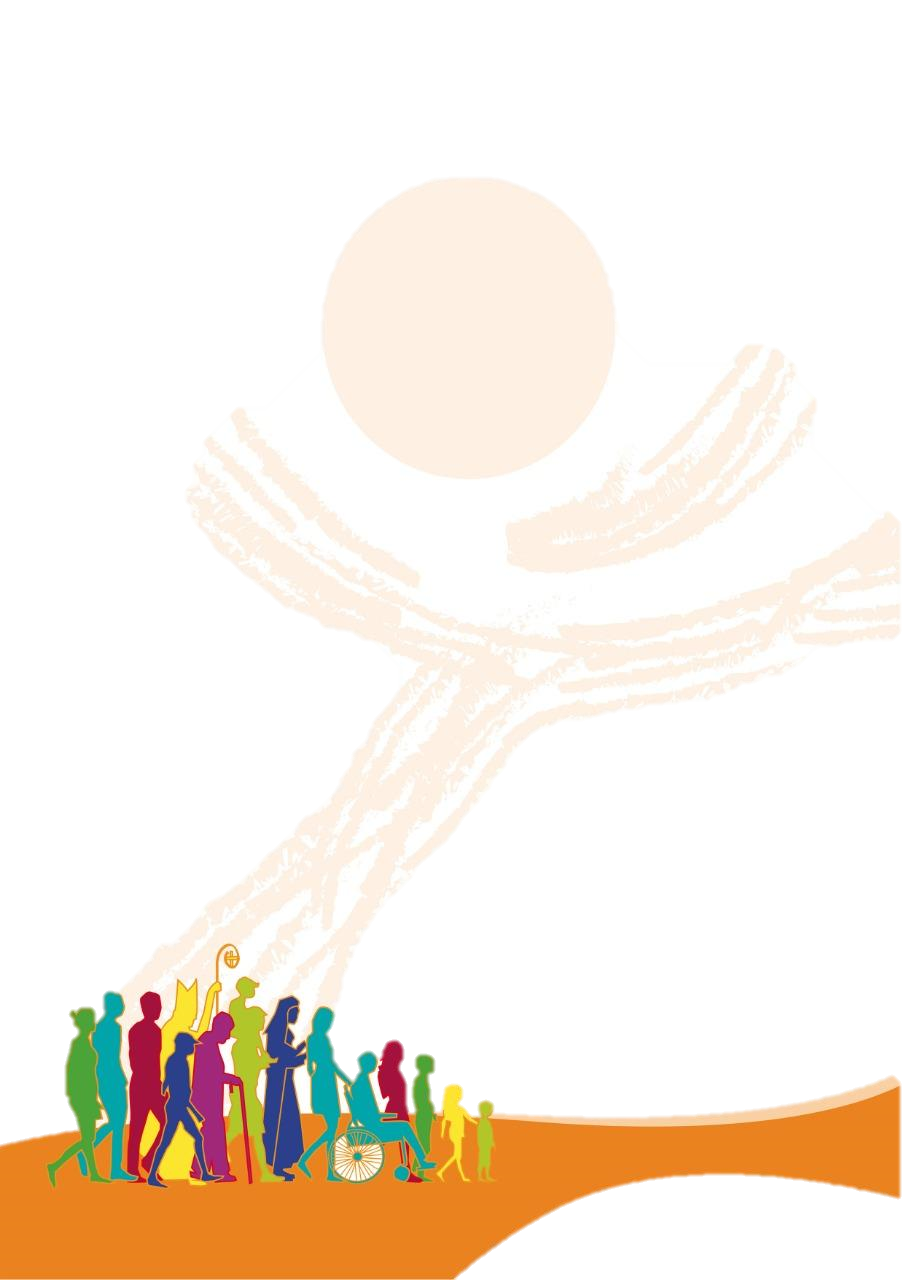 Esquema 2: Formularios de Google
Esquema 3: Pastoral de Juventud
Esquema 4: Esquema de la experiencia en la Parroquia San Roque González